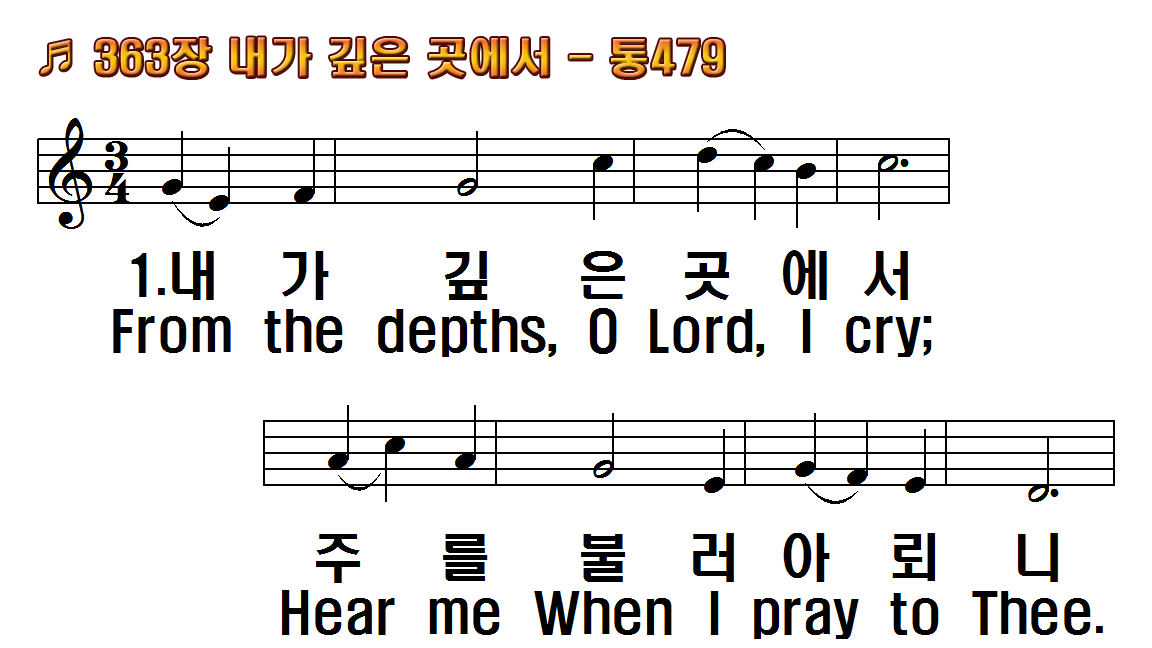 1.내가 깊은 곳에서
2.주가 죄를 살피면
3.파수꾼이 새벽을
4.주의 크신 은혜와
1.From the depths, O Lord, I
2.Lord, if Thou shouldst mark
3.As the watchman waits the
4.Israel, God's chosen race,
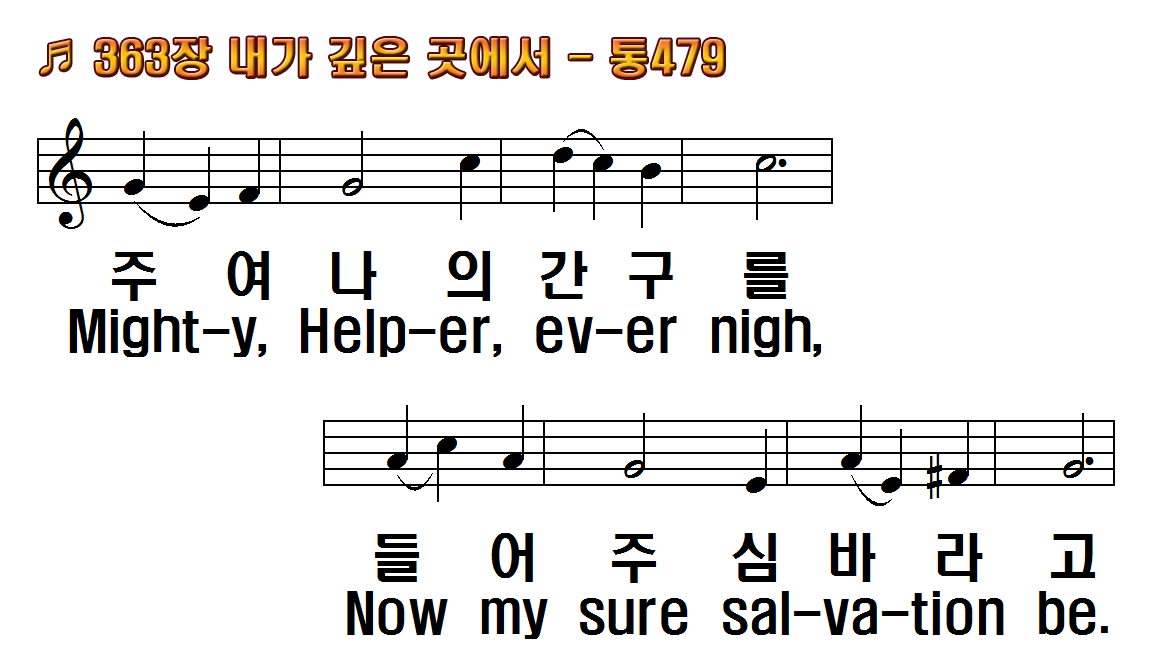 1.내가 깊은 곳에서
2.주가 죄를 살피면
3.파수꾼이 새벽을
4.주의 크신 은혜와
1.From the depths, O Lord, I
2.Lord, if Thou shouldst mark
3.As the watchman waits the
4.Israel, God's chosen race,
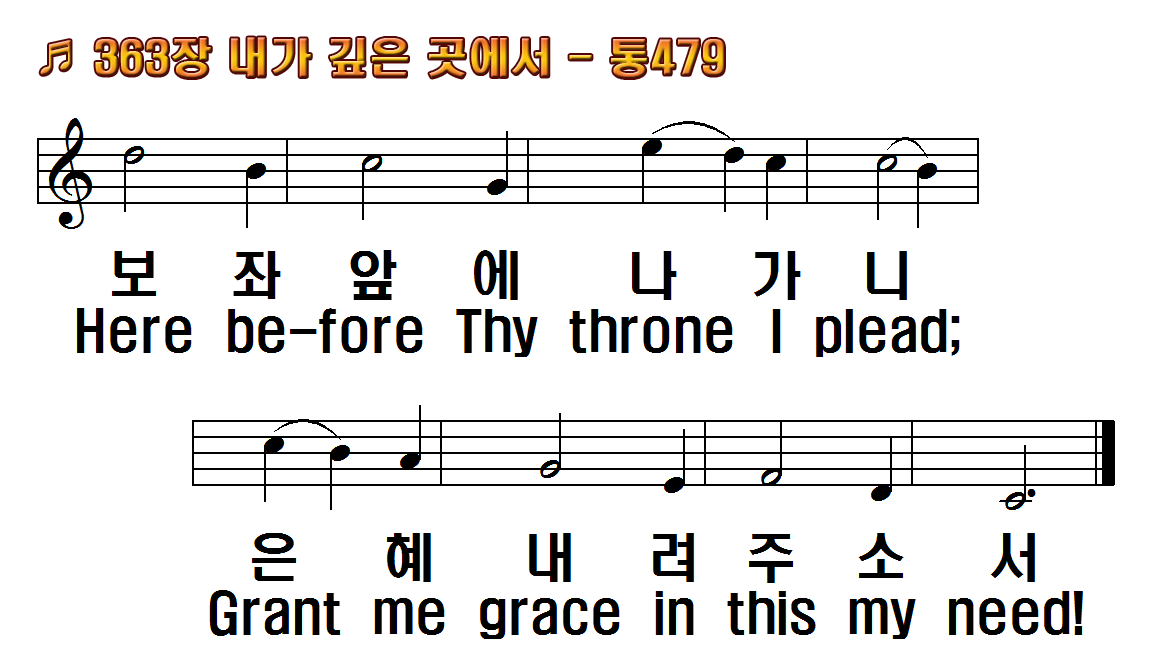 1.내가 깊은 곳에서
2.주가 죄를 살피면
3.파수꾼이 새벽을
4.주의 크신 은혜와
1.From the depths, O Lord, I
2.Lord, if Thou shouldst mark
3.As the watchman waits the
4.Israel, God's chosen race,
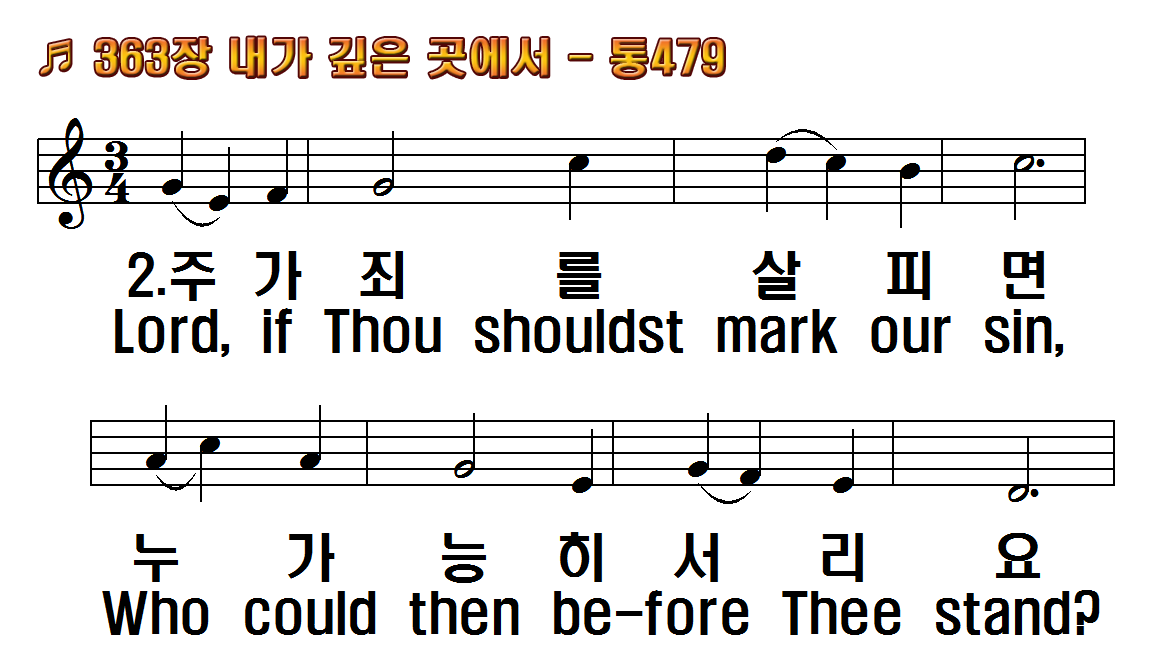 1.내가 깊은 곳에서
2.주가 죄를 살피면
3.파수꾼이 새벽을
4.주의 크신 은혜와
1.From the depths, O Lord, I
2.Lord, if Thou shouldst mark
3.As the watchman waits the
4.Israel, God's chosen race,
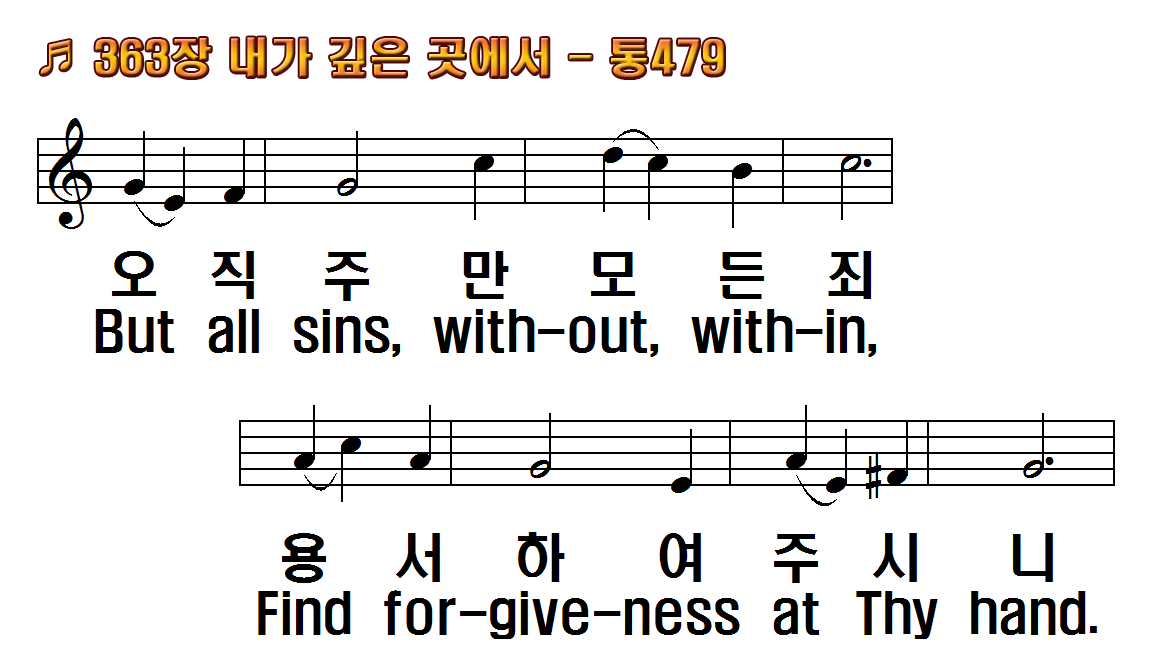 1.내가 깊은 곳에서
2.주가 죄를 살피면
3.파수꾼이 새벽을
4.주의 크신 은혜와
1.From the depths, O Lord, I
2.Lord, if Thou shouldst mark
3.As the watchman waits the
4.Israel, God's chosen race,
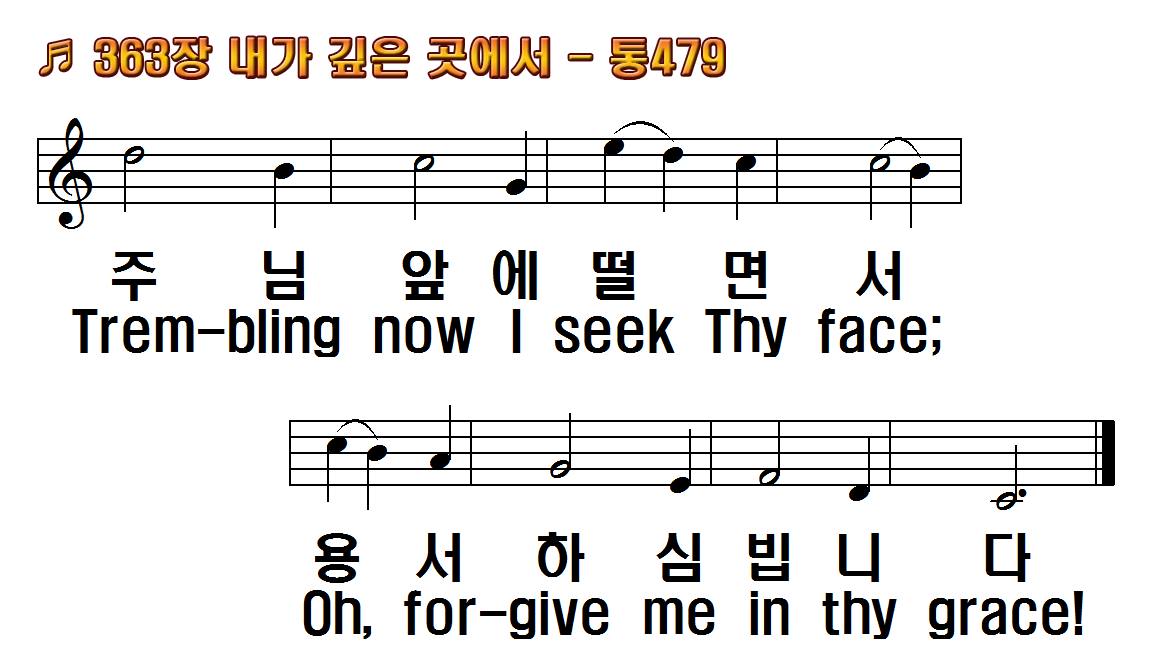 1.내가 깊은 곳에서
2.주가 죄를 살피면
3.파수꾼이 새벽을
4.주의 크신 은혜와
1.From the depths, O Lord, I
2.Lord, if Thou shouldst mark
3.As the watchman waits the
4.Israel, God's chosen race,
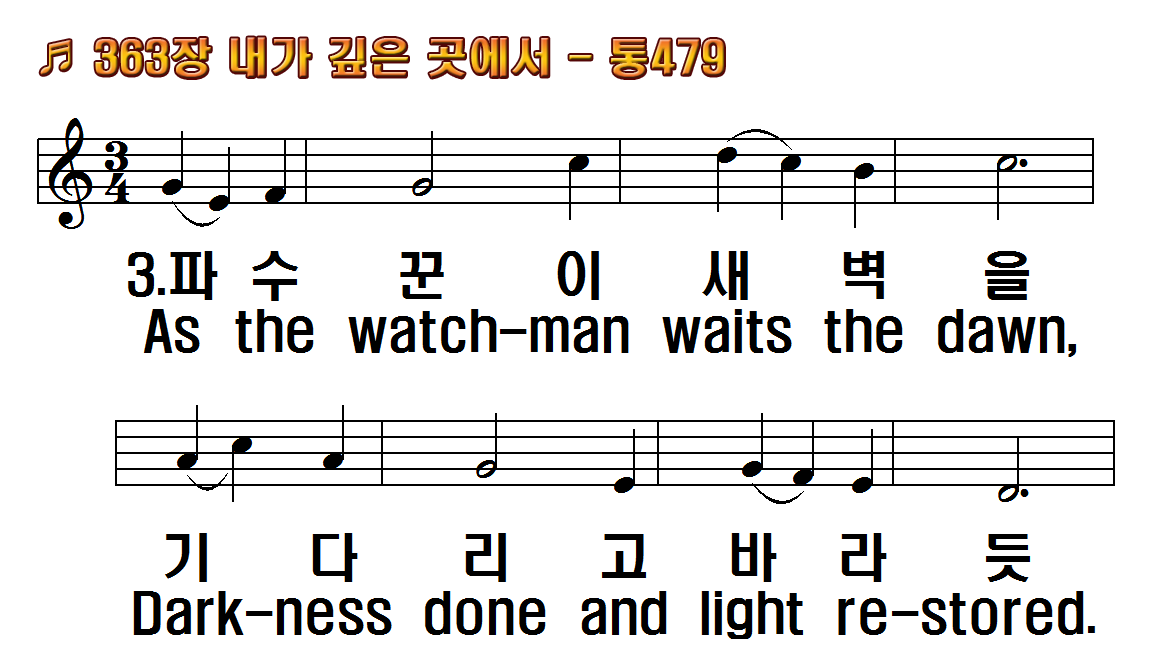 1.내가 깊은 곳에서
2.주가 죄를 살피면
3.파수꾼이 새벽을
4.주의 크신 은혜와
1.From the depths, O Lord, I
2.Lord, if Thou shouldst mark
3.As the watchman waits the
4.Israel, God's chosen race,
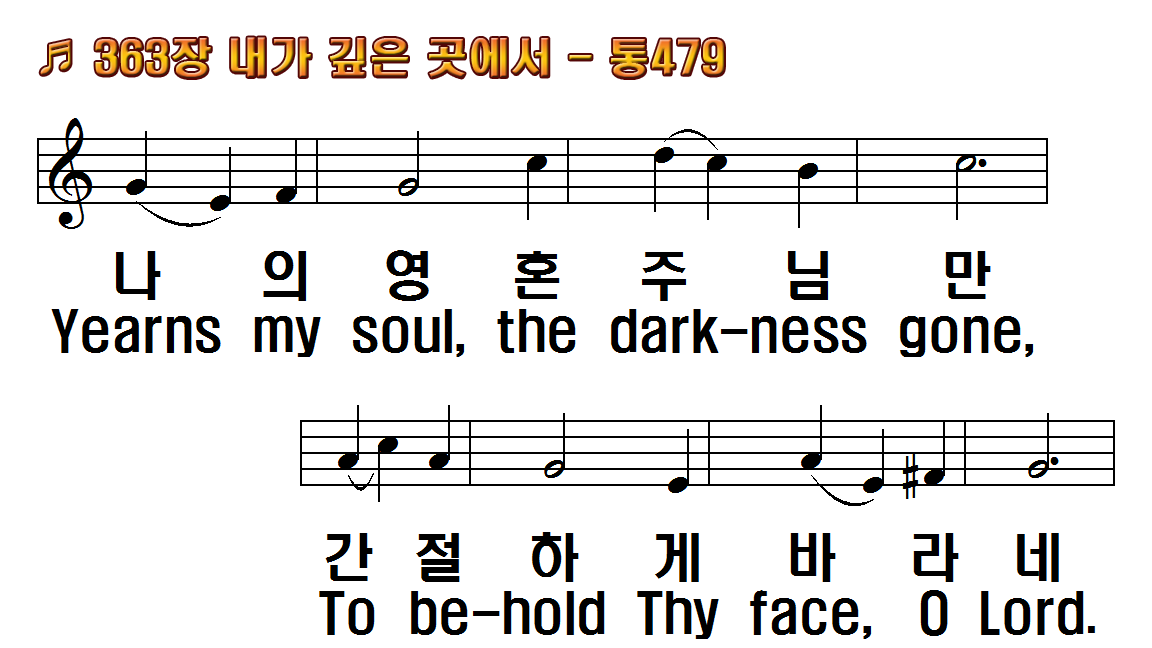 1.내가 깊은 곳에서
2.주가 죄를 살피면
3.파수꾼이 새벽을
4.주의 크신 은혜와
1.From the depths, O Lord, I
2.Lord, if Thou shouldst mark
3.As the watchman waits the
4.Israel, God's chosen race,
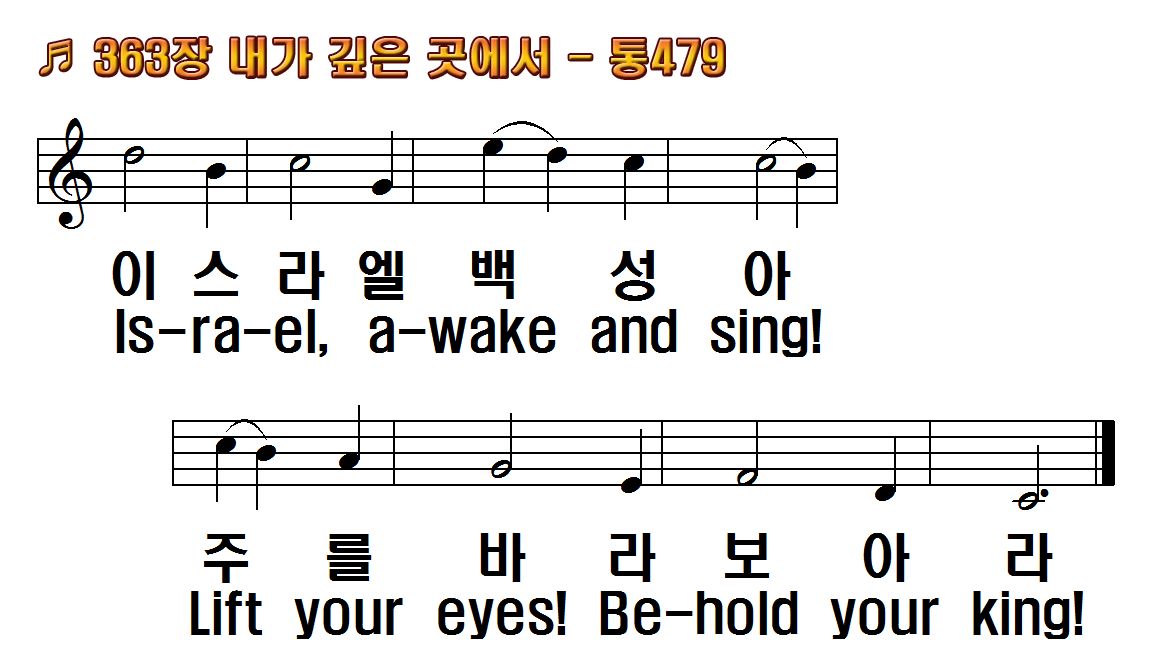 1.내가 깊은 곳에서
2.주가 죄를 살피면
3.파수꾼이 새벽을
4.주의 크신 은혜와
1.From the depths, O Lord, I
2.Lord, if Thou shouldst mark
3.As the watchman waits the
4.Israel, God's chosen race,
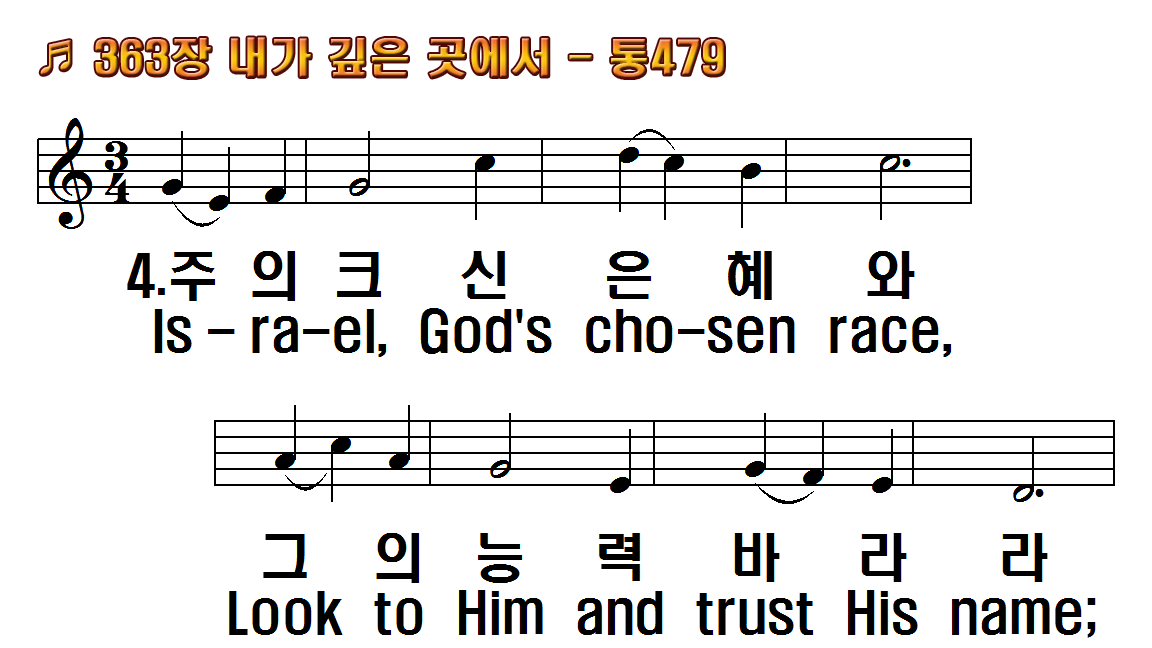 1.내가 깊은 곳에서
2.주가 죄를 살피면
3.파수꾼이 새벽을
4.주의 크신 은혜와
1.From the depths, O Lord, I
2.Lord, if Thou shouldst mark
3.As the watchman waits the
4.Israel, God's chosen race,
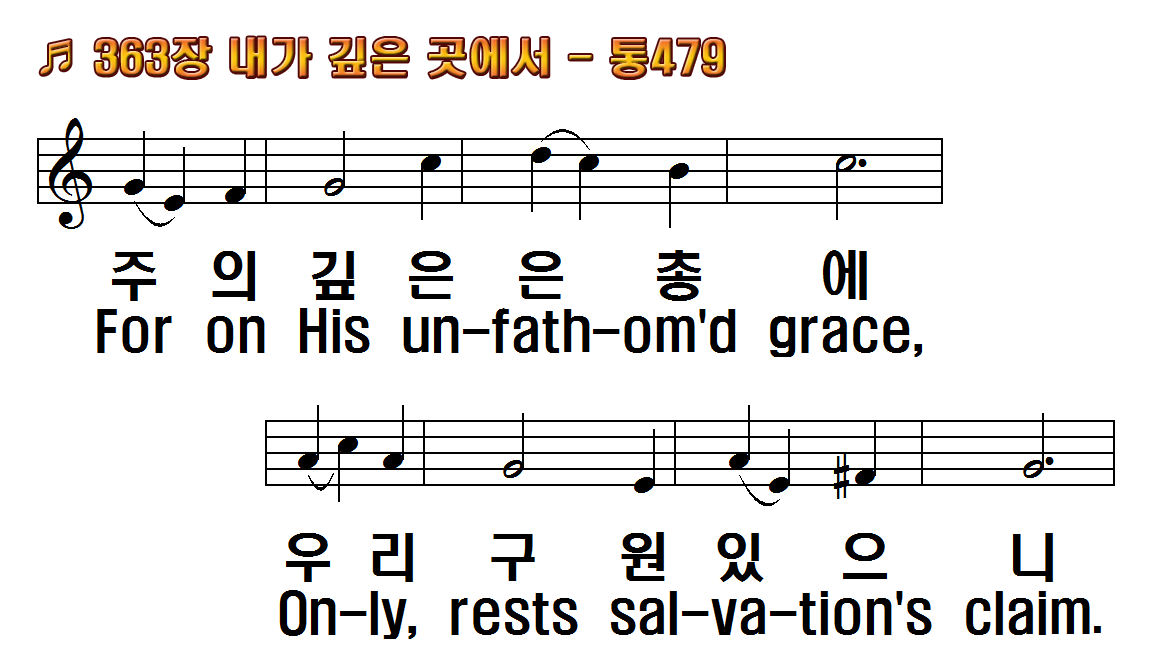 1.내가 깊은 곳에서
2.주가 죄를 살피면
3.파수꾼이 새벽을
4.주의 크신 은혜와
1.From the depths, O Lord, I
2.Lord, if Thou shouldst mark
3.As the watchman waits the
4.Israel, God's chosen race,
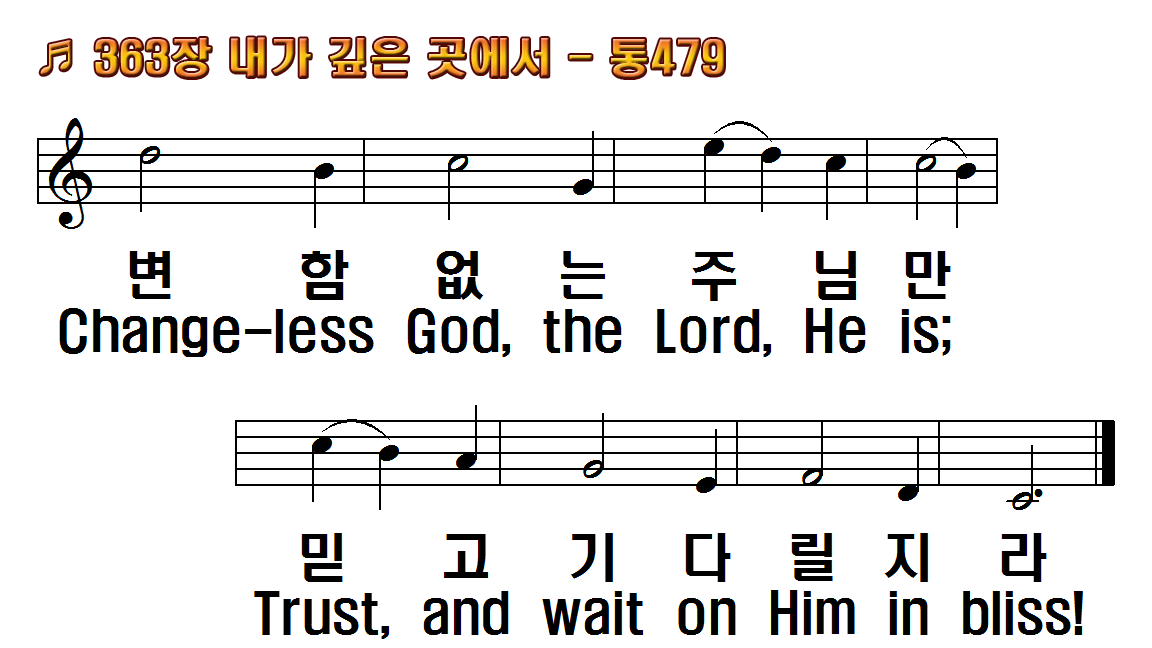 1.내가 깊은 곳에서
2.주가 죄를 살피면
3.파수꾼이 새벽을
4.주의 크신 은혜와
1.From the depths, O Lord, I
2.Lord, if Thou shouldst mark
3.As the watchman waits the
4.Israel, God's chosen race,
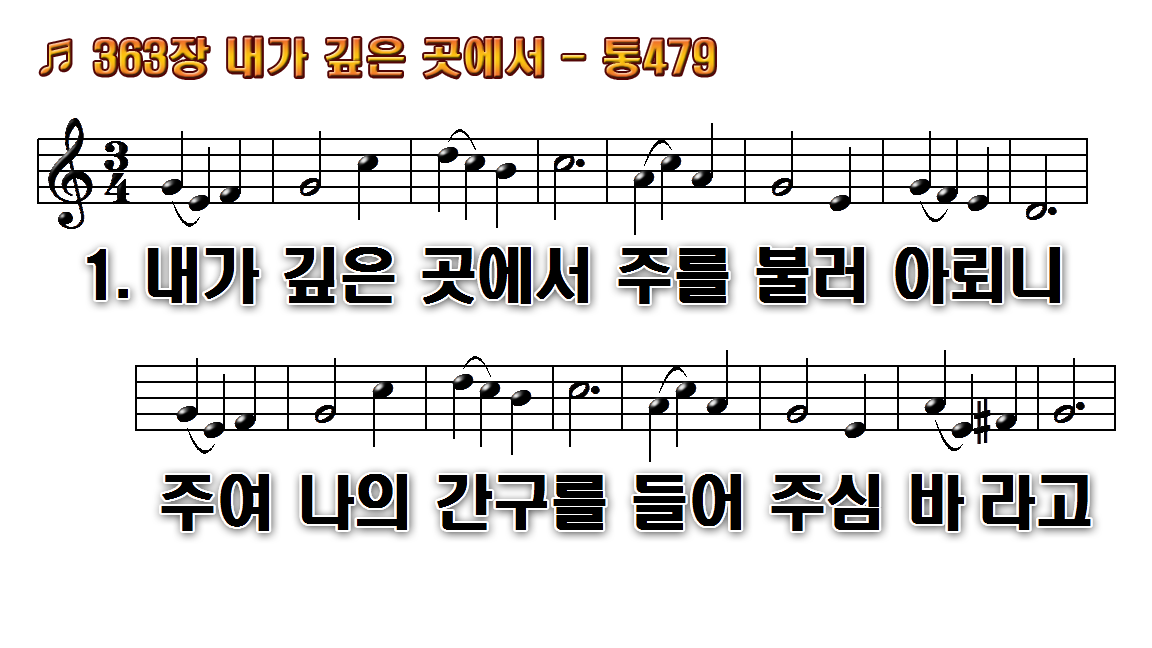 1.내가 깊은 곳에서 주를 불러
2.주가 죄를 살피면 누가 능히
3.파수꾼이 새벽을 기다리고
4.주의 크신 은혜와 그의 능력
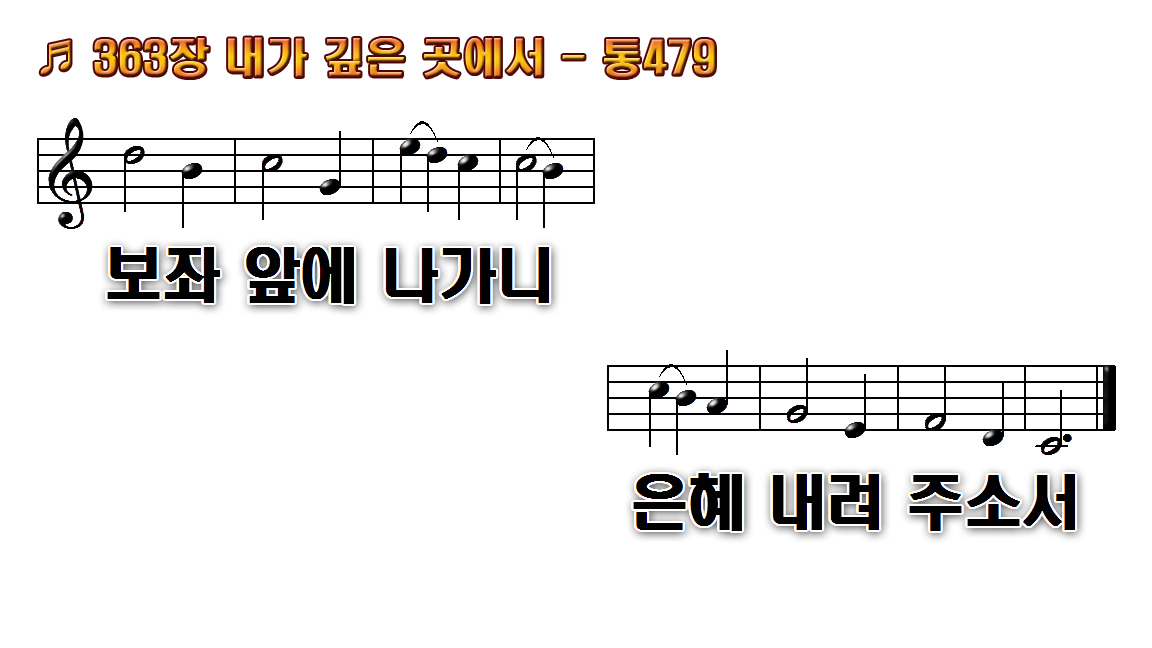 1.내가 깊은 곳에서 주를 불러
2.주가 죄를 살피면 누가 능히
3.파수꾼이 새벽을 기다리고
4.주의 크신 은혜와 그의 능력
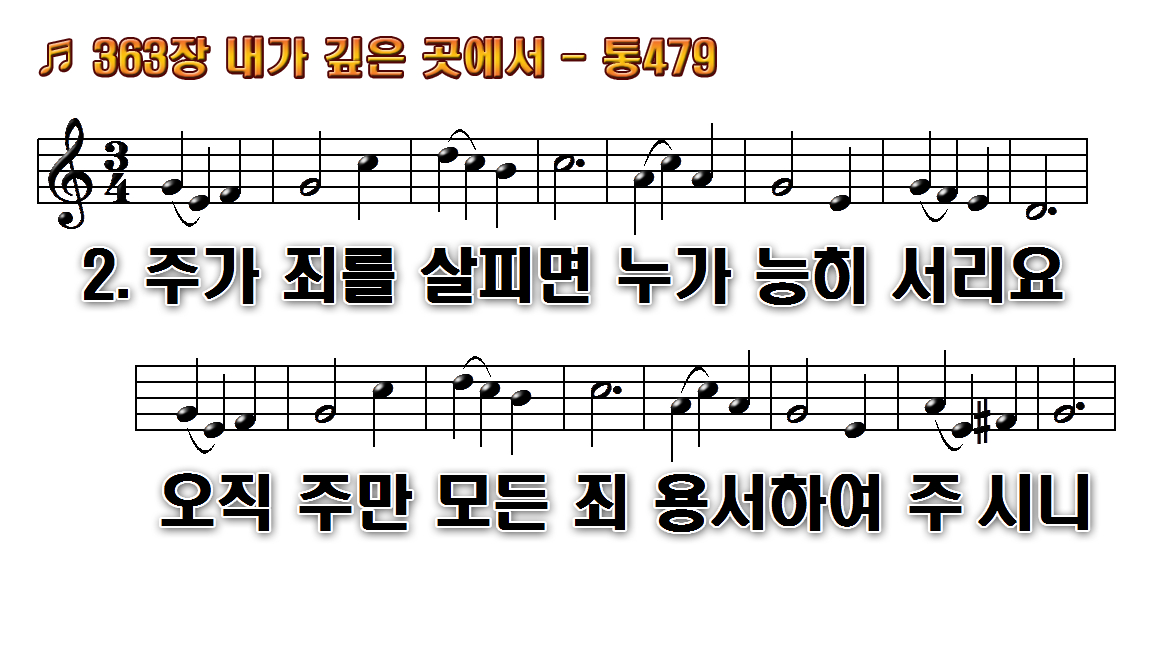 1.내가 깊은 곳에서 주를 불러
2.주가 죄를 살피면 누가 능히
3.파수꾼이 새벽을 기다리고
4.주의 크신 은혜와 그의 능력
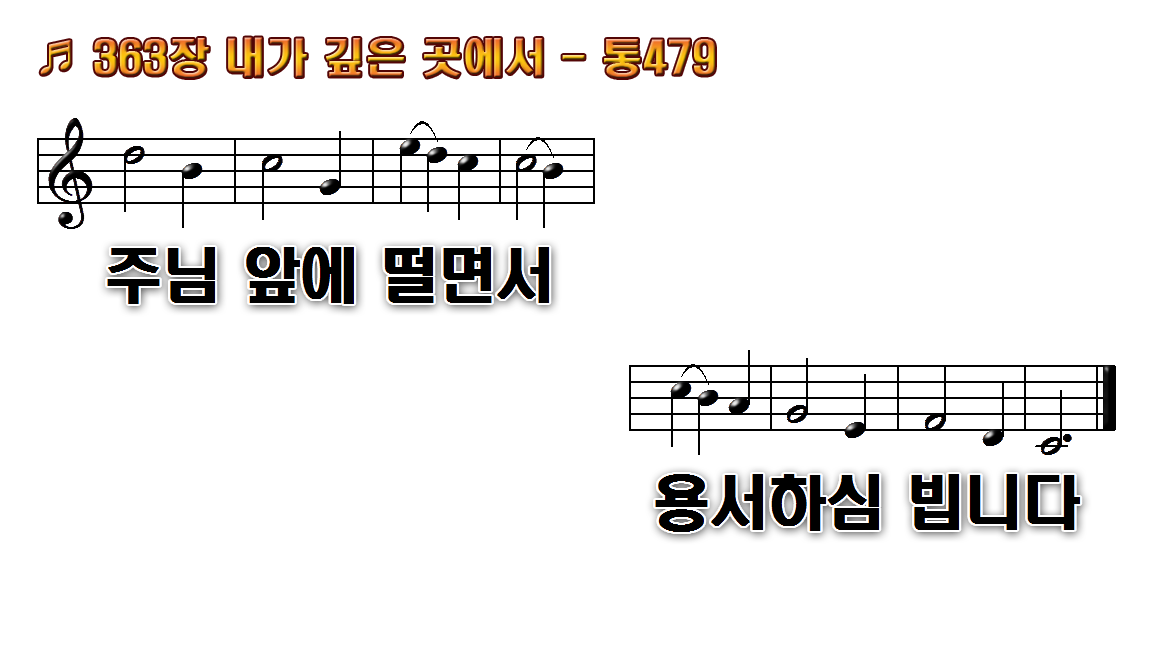 1.내가 깊은 곳에서 주를 불러
2.주가 죄를 살피면 누가 능히
3.파수꾼이 새벽을 기다리고
4.주의 크신 은혜와 그의 능력
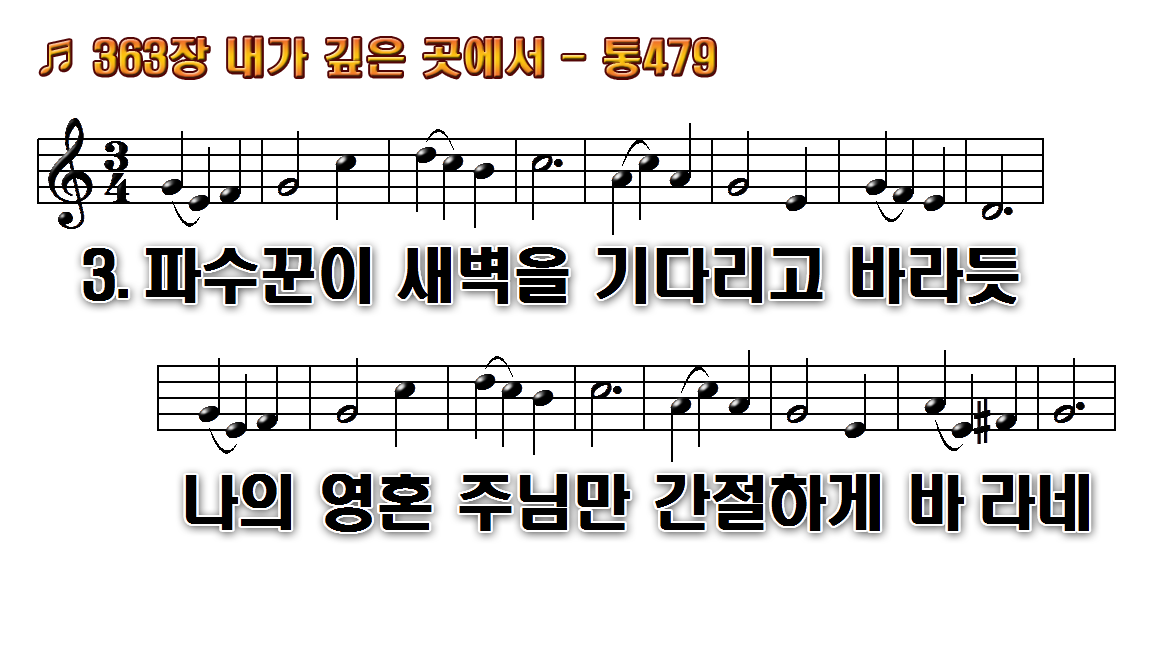 1.내가 깊은 곳에서 주를 불러
2.주가 죄를 살피면 누가 능히
3.파수꾼이 새벽을 기다리고
4.주의 크신 은혜와 그의 능력
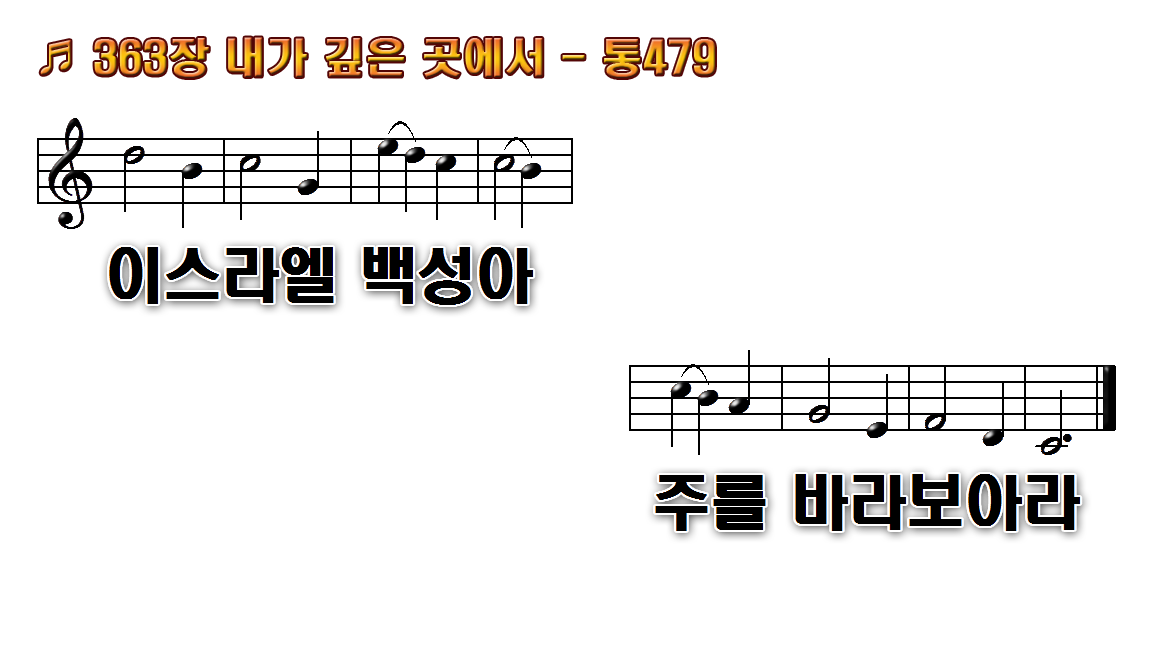 1.내가 깊은 곳에서 주를 불러
2.주가 죄를 살피면 누가 능히
3.파수꾼이 새벽을 기다리고
4.주의 크신 은혜와 그의 능력
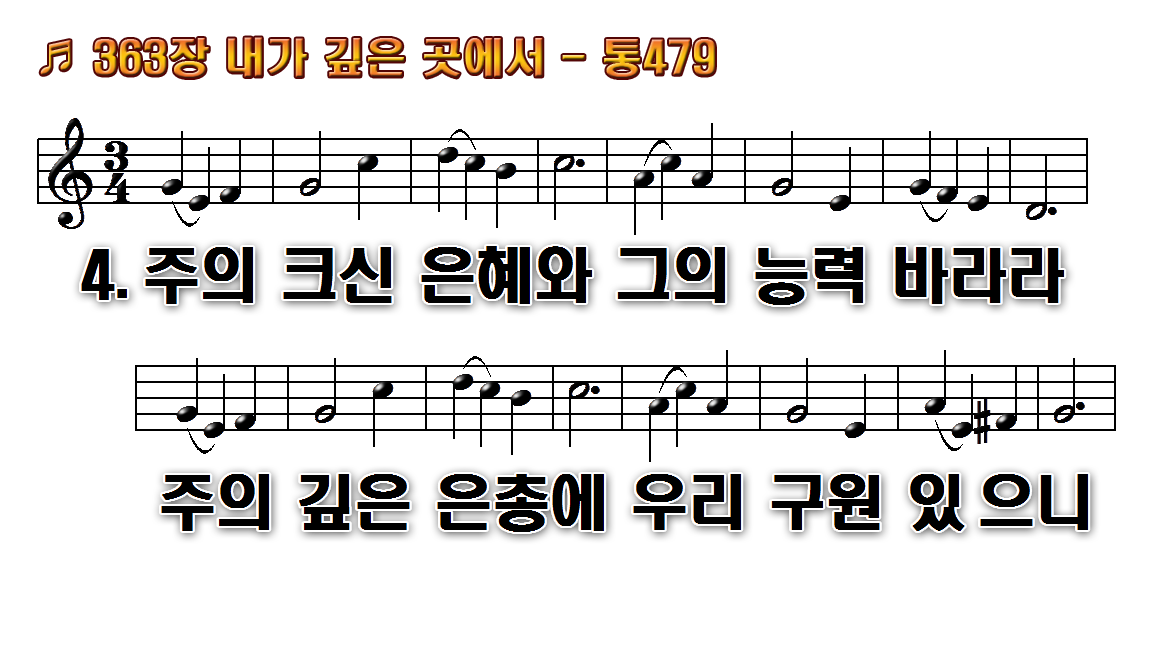 1.내가 깊은 곳에서 주를 불러
2.주가 죄를 살피면 누가 능히
3.파수꾼이 새벽을 기다리고
4.주의 크신 은혜와 그의 능력
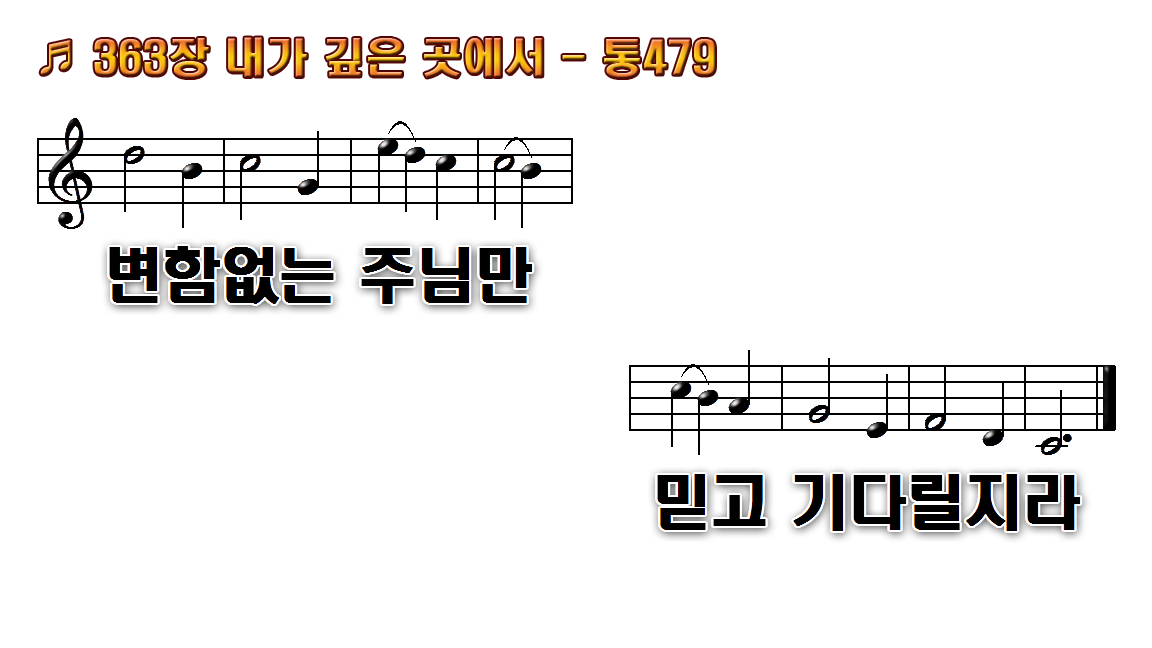 1.내가 깊은 곳에서 주를 불러
2.주가 죄를 살피면 누가 능히
3.파수꾼이 새벽을 기다리고
4.주의 크신 은혜와 그의 능력